Moderní technologie a bezpečnost
Biotechnologie a genetika
Jakub Drmola
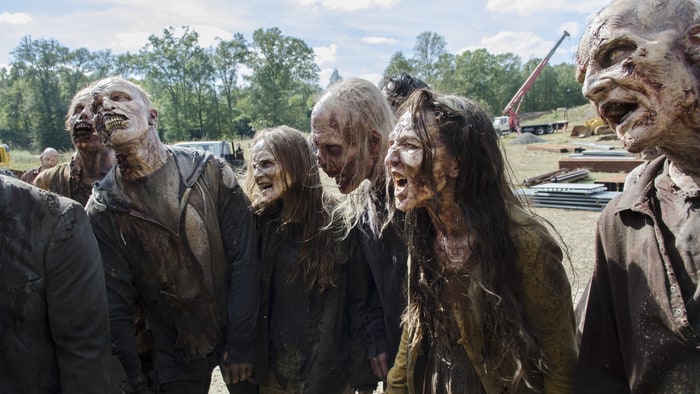 Španělská chřipka
1918-1919
světová populace cca 1.75 bil. (WW1)
První světová válka: 15-20 mil. mrtvých 
Španělská chřipka: 20-100 mil. mrtvých
Druhá světová válka: 40-100 mil. mrtvých
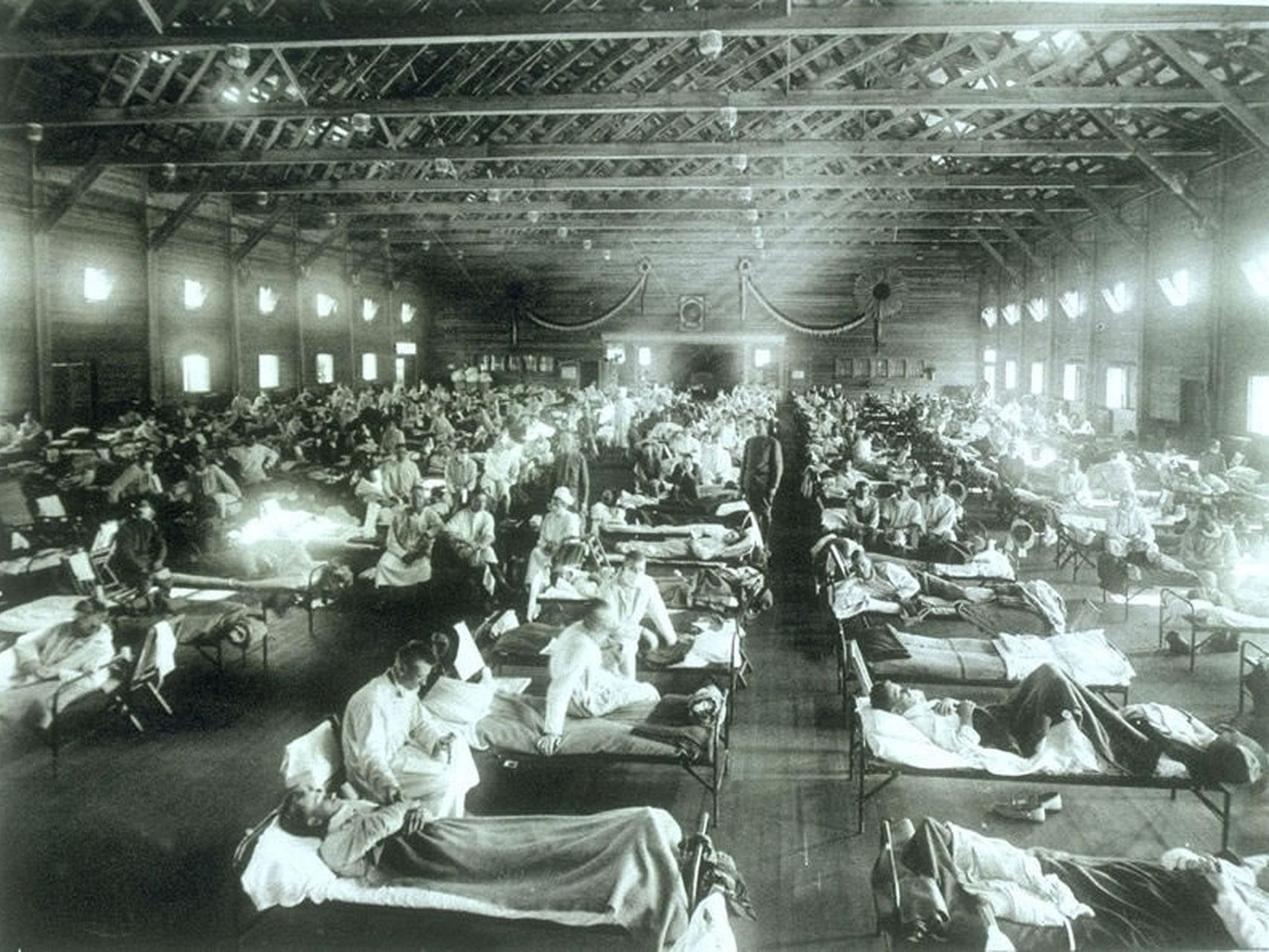 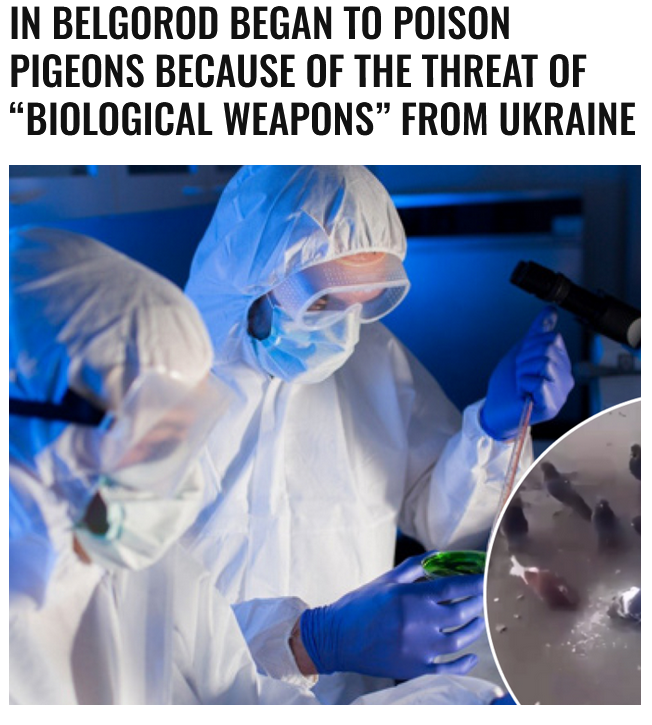 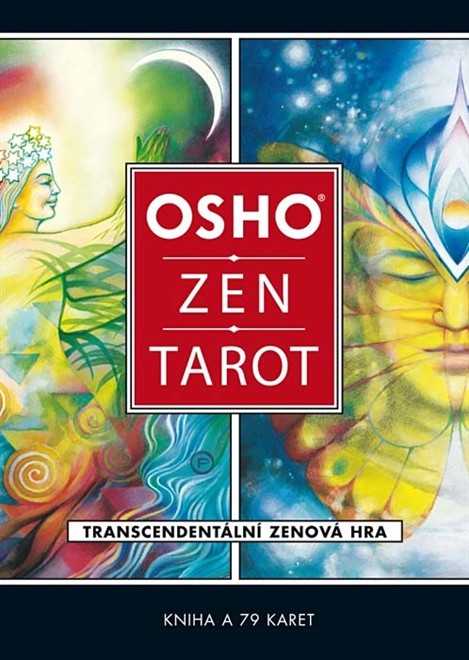 Bioterorismus
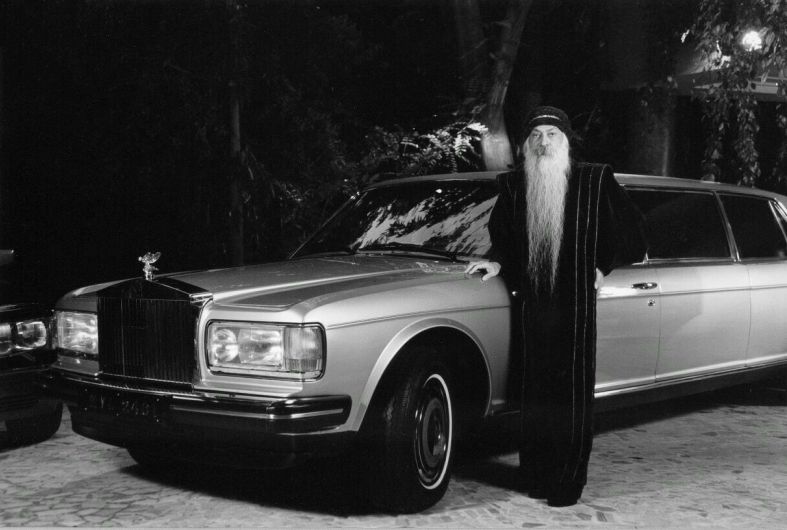 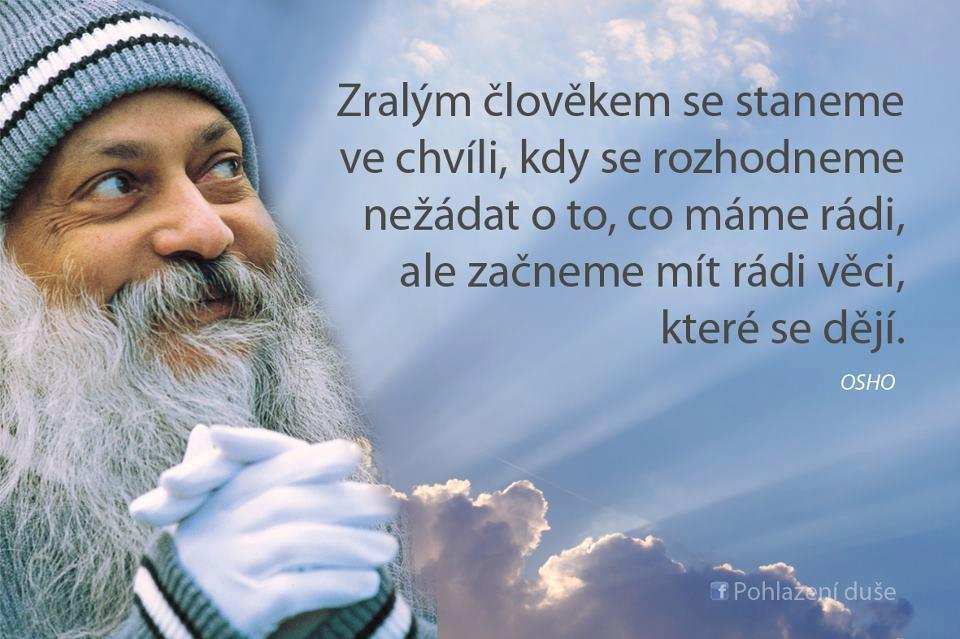 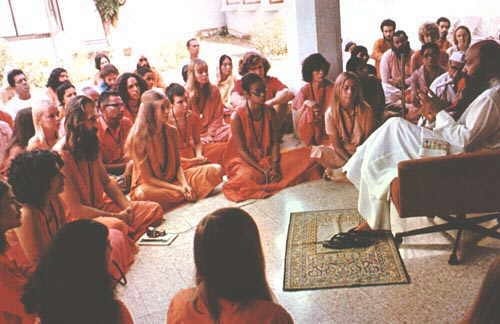 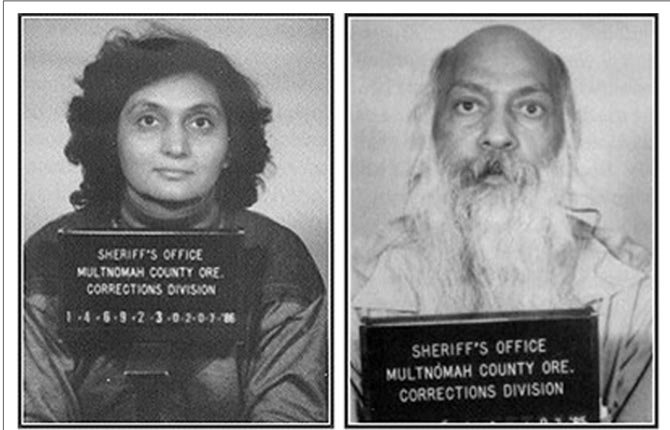 Ražníš/Osho (1984)
Bioterorismus
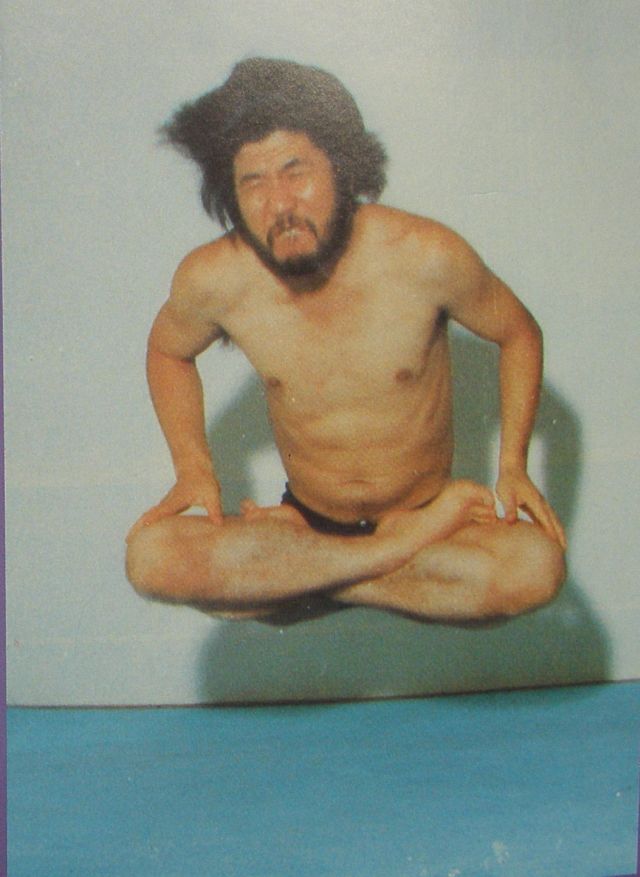 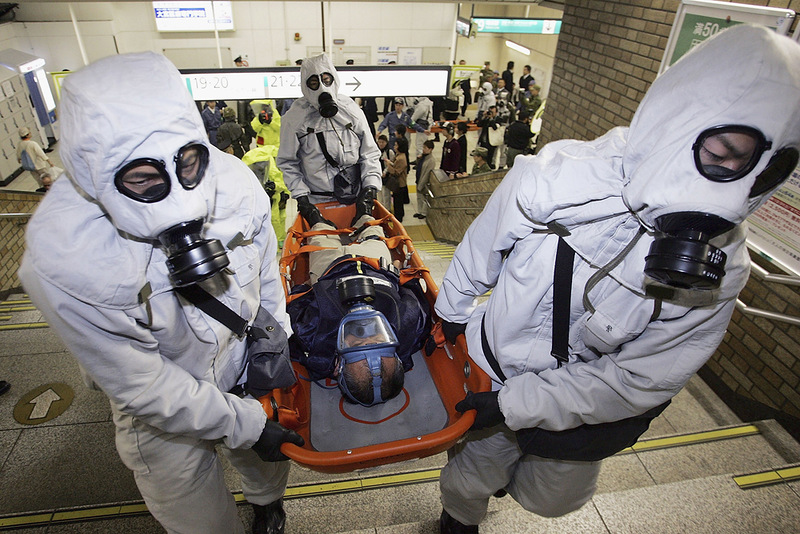 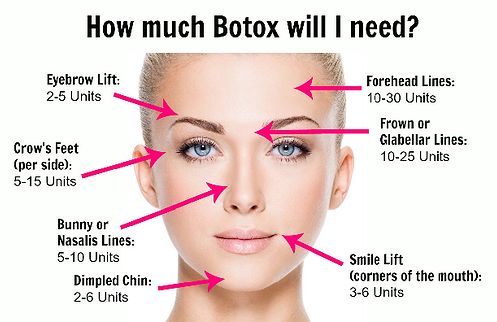 Ražníš/Osho (1984)
オウム真理教 (1990-5)
Bioterorismus
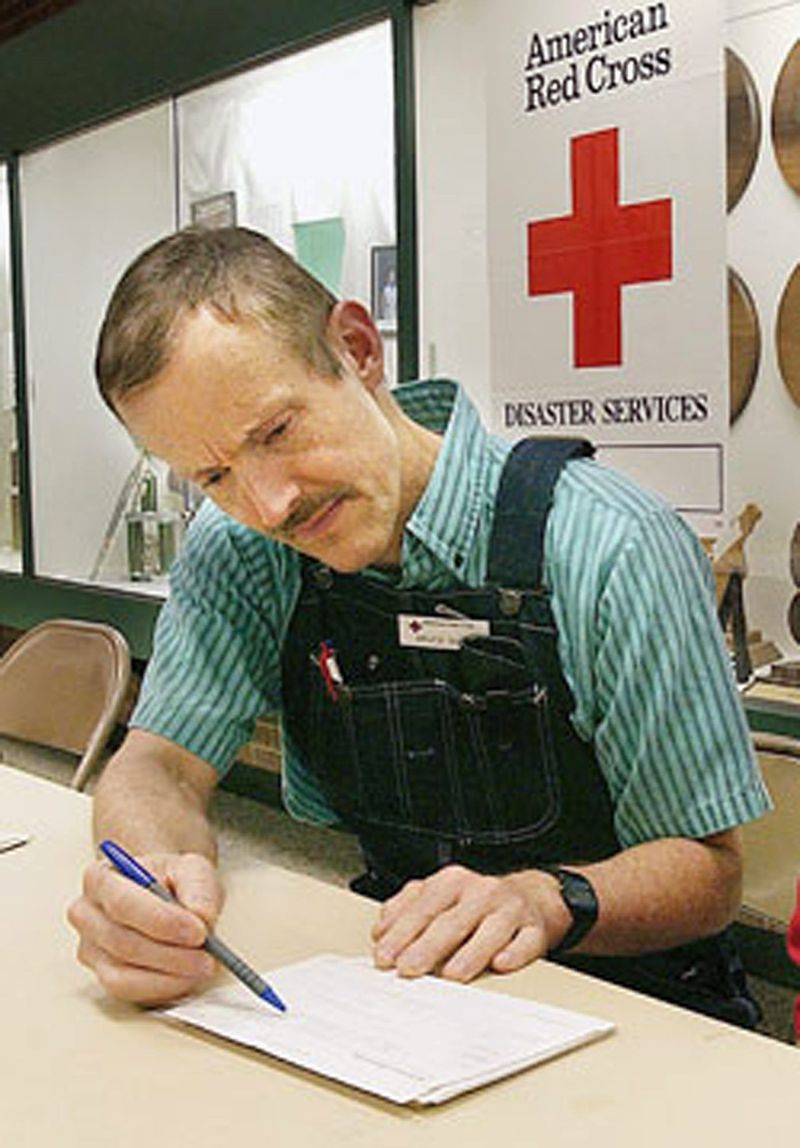 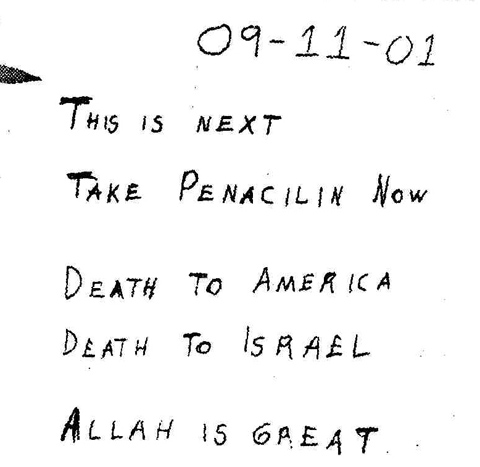 Ražníš/Osho (1984)
オウム真理教 (1990-5)
Bruce Ivins (2001)
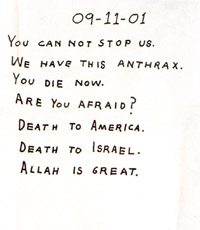 Antibiotika
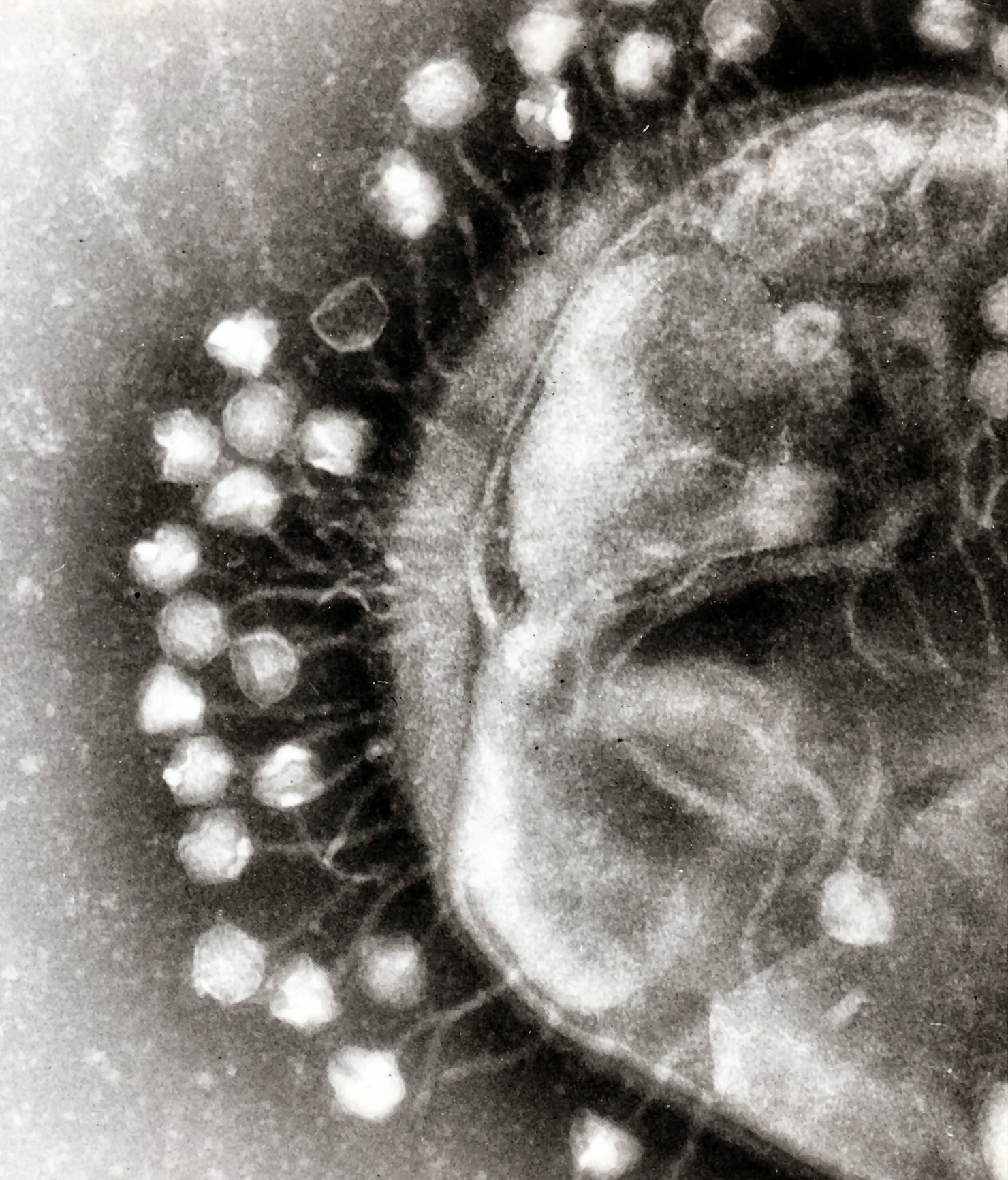 objeveny 1928, nasazení od WW2
problém zvyšující se rezistence kvůli nadužívání
https://www.youtube.com/watch?v=plVk4NVIUh8
vývoj nových antibiotik extrémně pomalý
bakteriofágy?
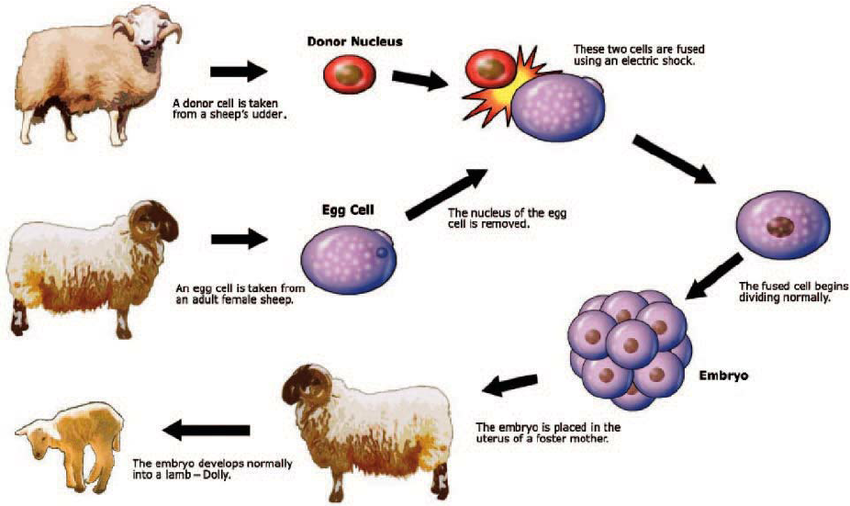 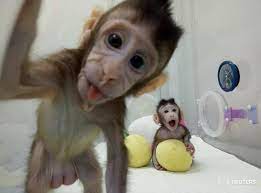 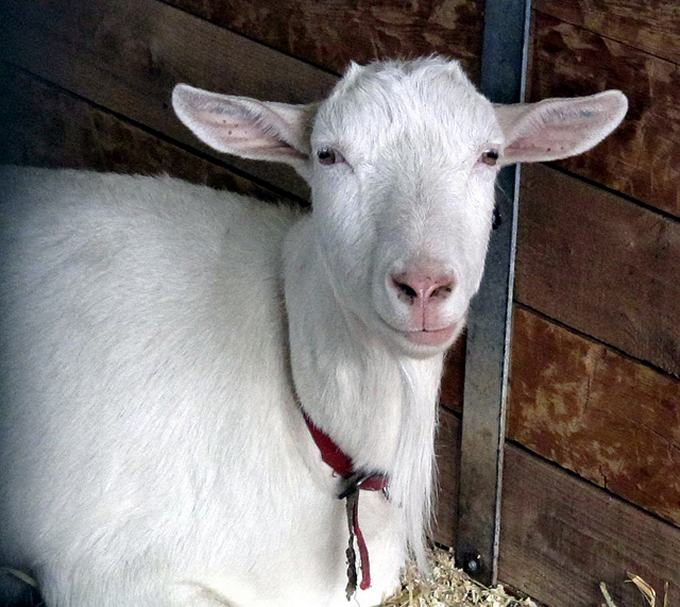 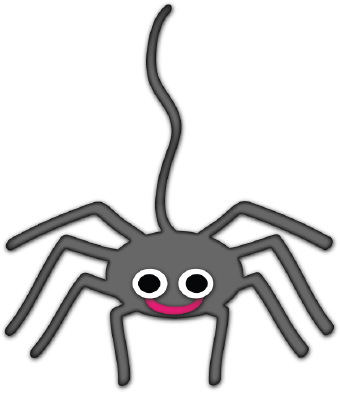 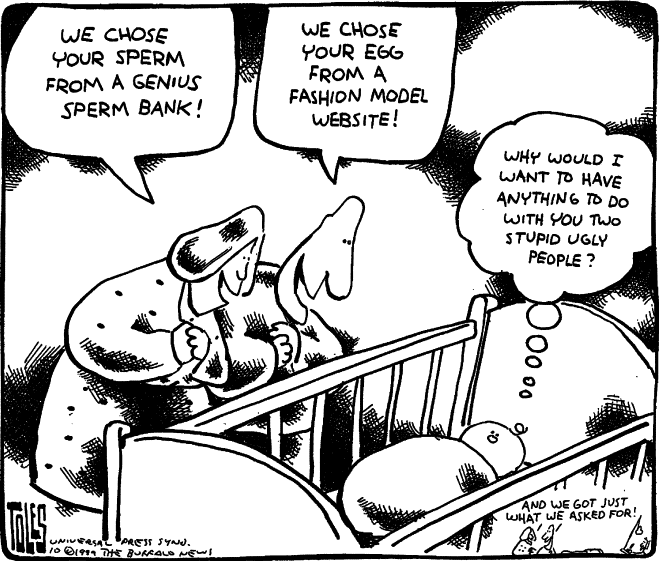 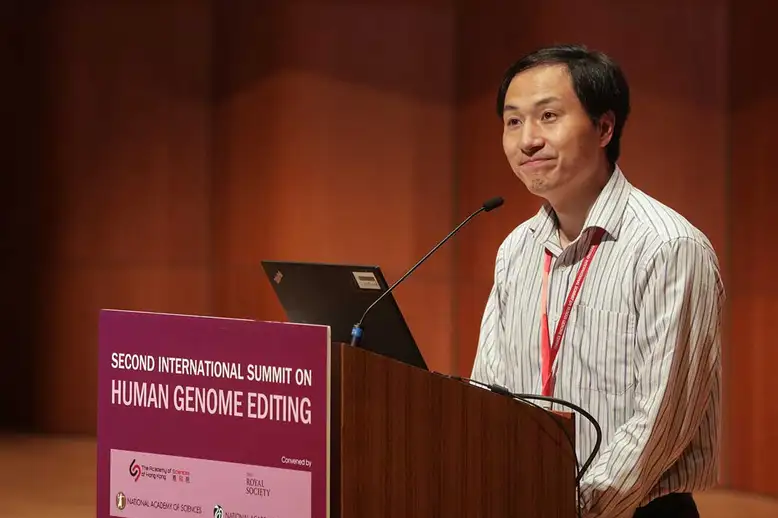 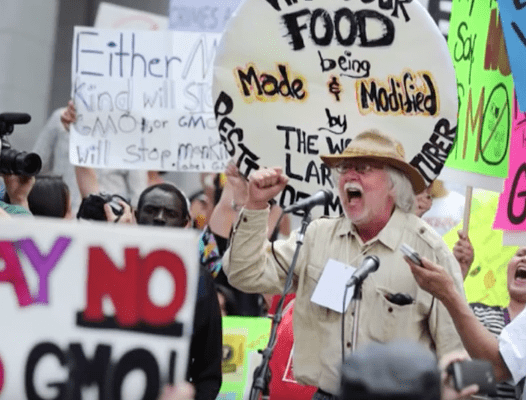 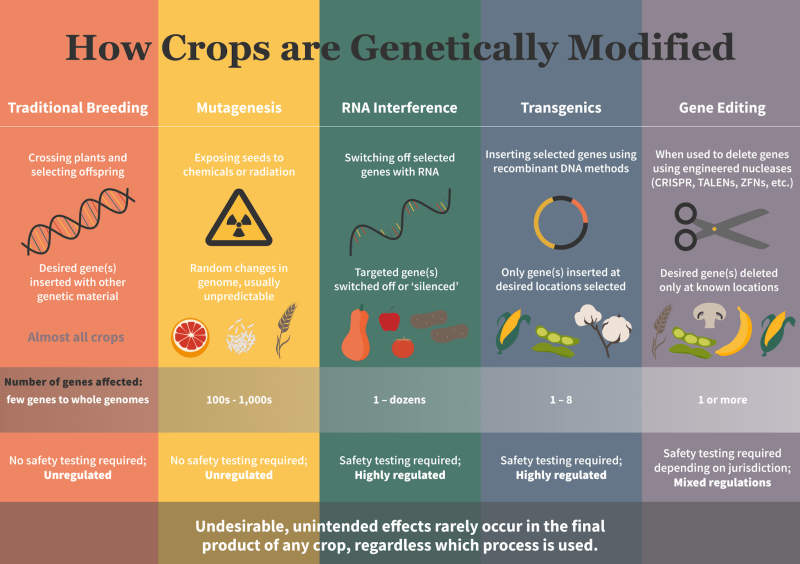 Kontroverze
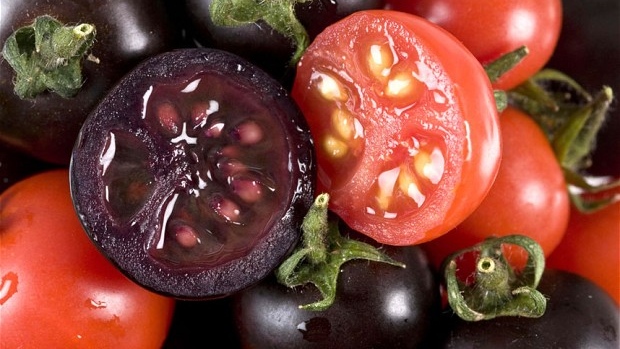 umělé orgány
syntetické organismy
genome editing
modifikace virů
gene drive
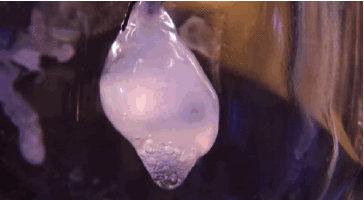